BAB IPendahuluan Microsoft Publisher 2007
Windi Novianti, SE.
Pengenalan Microsoft Publisher
Microsoft Publisher adalah sebuah program aplikasi komputer yang digunakan untuk membuat label, brosur, kartu, kalender dan sebagainya
Untuk menjalankan Microsoft Publisher dapat melakukan langkah sebagai berikut :
Klik Start > All Programs > Microsoft Office > Microsoft Publisher 2007
Pilih salah satu modul yang ingin dibuat:
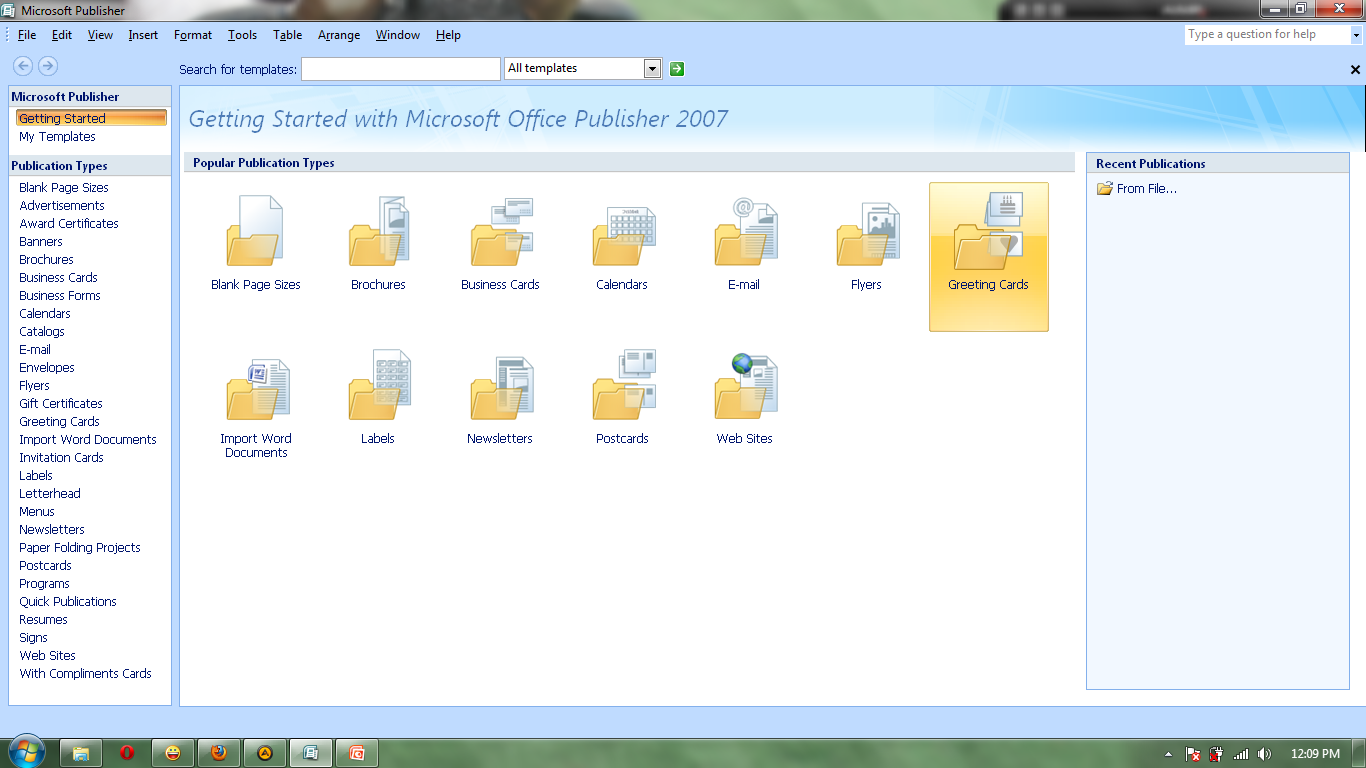 Template
Dari modul yang telah disediakan, terdapat beberapa template yang ada di dalam modul tersebut. Contohnya template dari modul Brochures
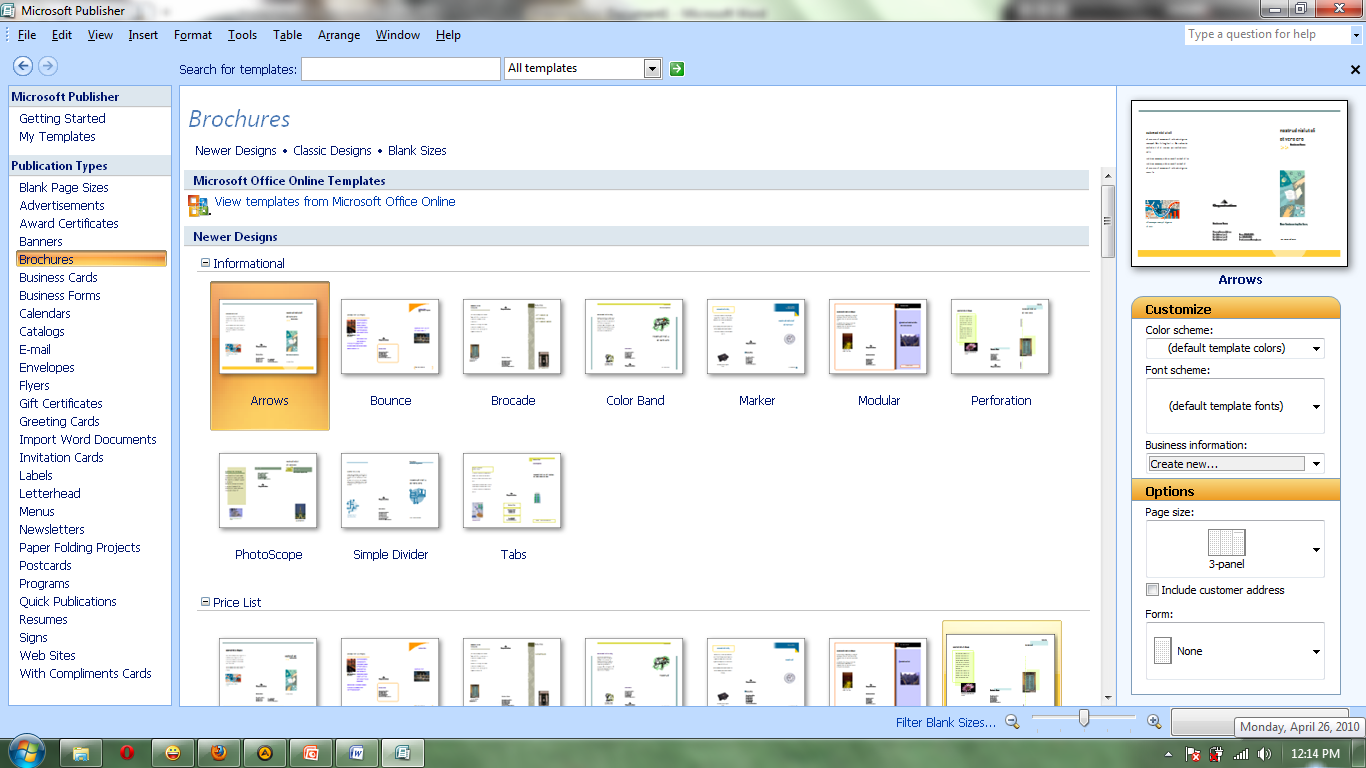